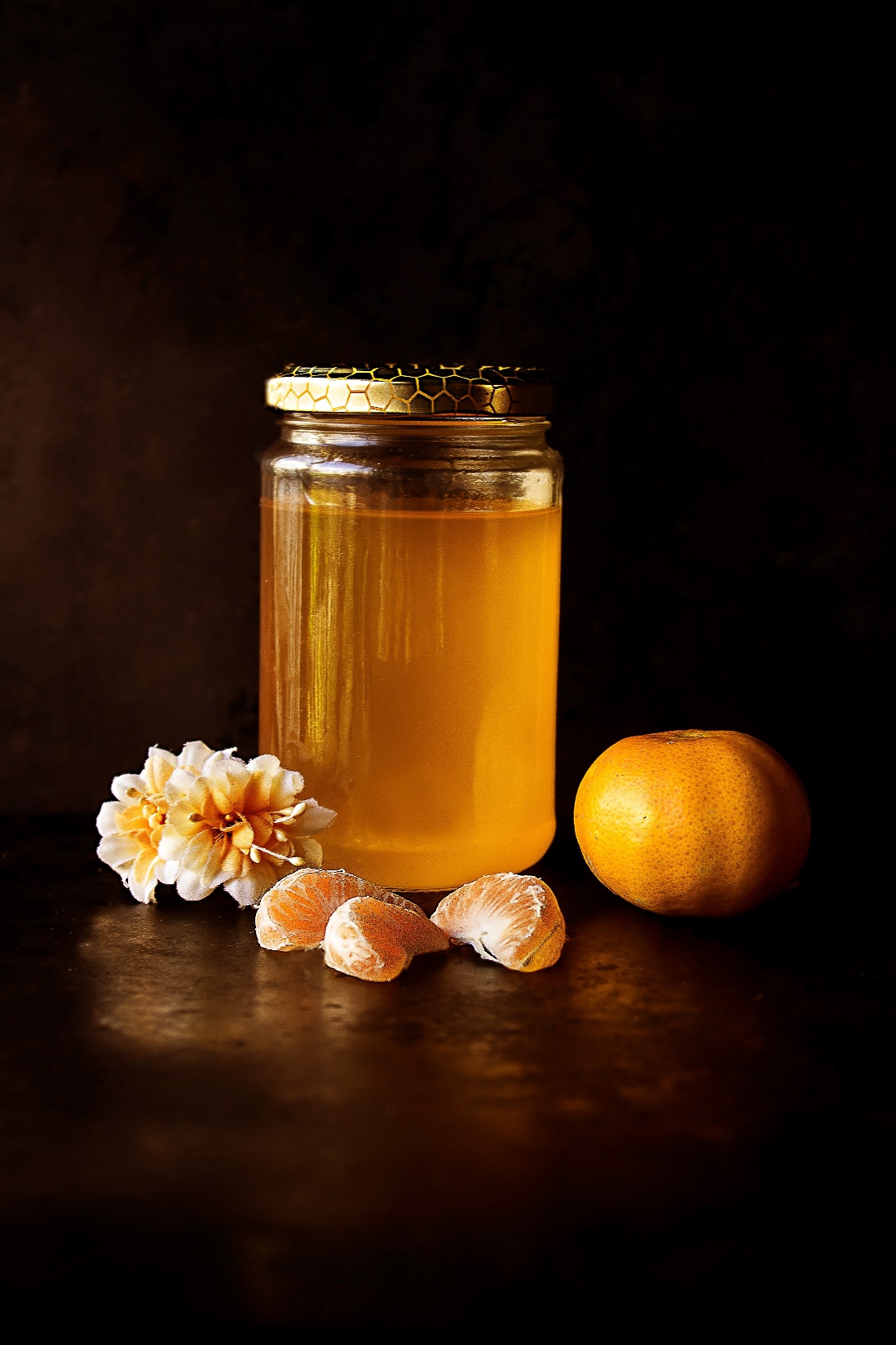 Pakend ja selle omadused
Katrin Jõgi
Peaspetsialist, Veterinaar- ja Toiduamet
17.11.2019
Mille pärast me pakendeid kasutame?
bit.ly/377vxb2
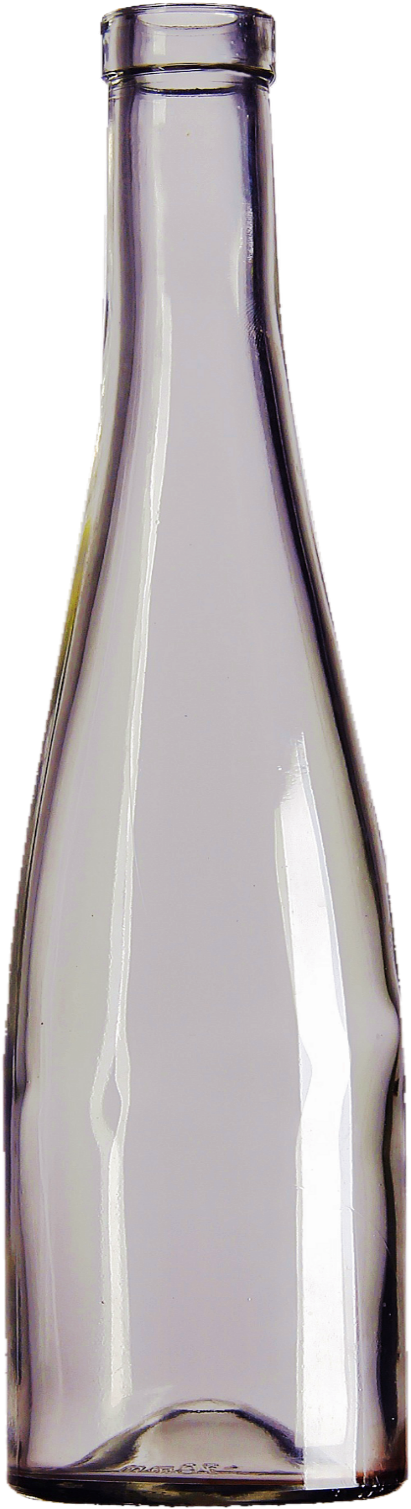 Pakendite eesmärk
Kaitse funktsioon
Füüsikaline, keemiline, bioloogiline
Säilivuse tagamine
Tootele kuju/vormi andmine
Müük ja turundus
Informatsiooni edastamine
Transport
Mugavus
Portsioneerimine
Levinud pakendimaterjalid
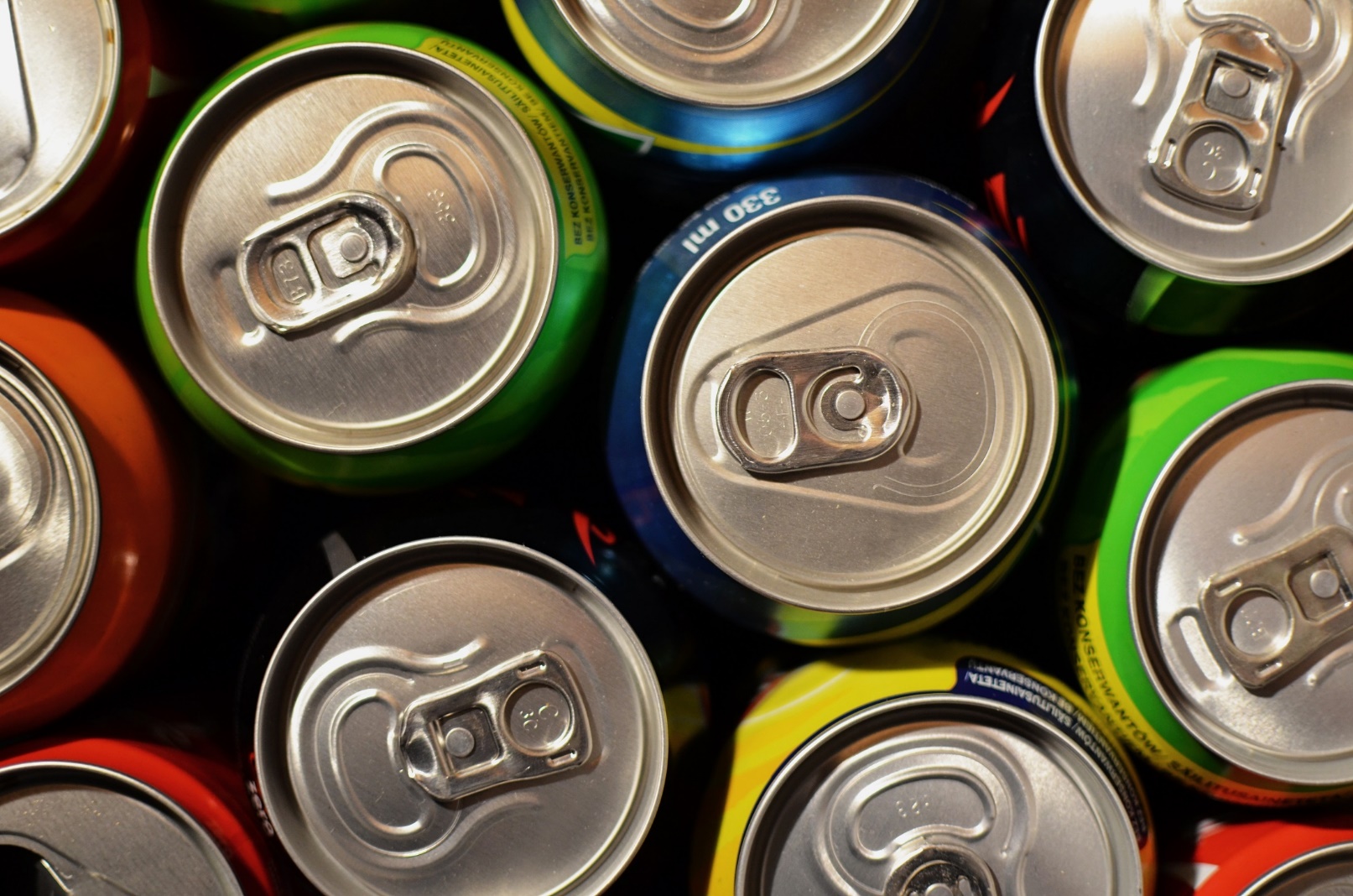 Plast
Klaas
Keraamika
Metall
Paber (ja papp)
Puit
Silikoon
Toiduga kokkupuutuvad materjalid
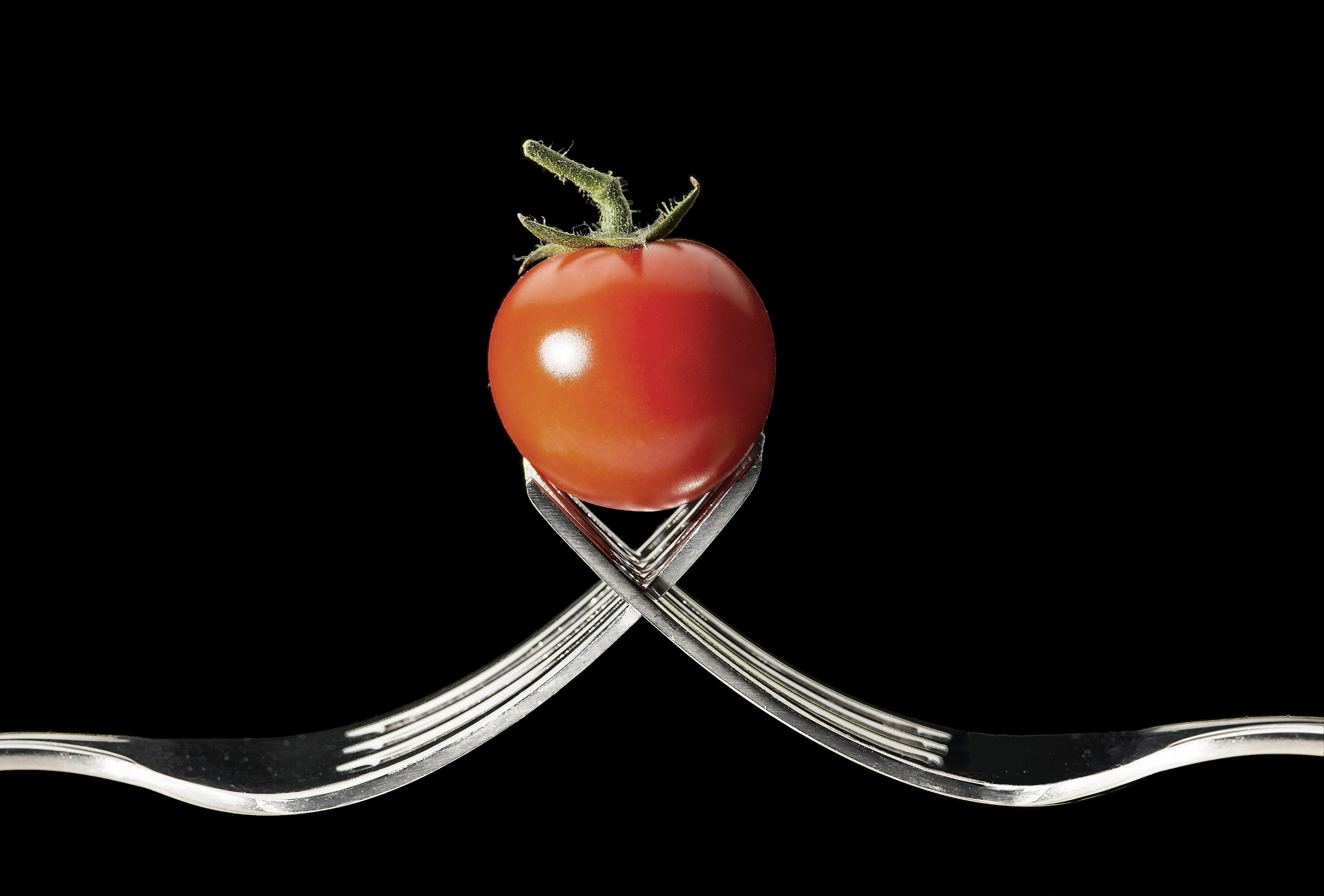 Kõik materjalid ja esemed,
mis on mõeldud toiduga kokkupuutumiseks (toidunõud ja köögitarvikud),
mis juba puutuvad toiduga kokku ja on selleks ette nähtud (toidupakendid),
mille puhul võib eeldada, et need puutuvad toiduga kokku või eraldavad toitu oma koostisosi (salvrätid, kaupluste ostukotid).

Kõik toiduga kokkupuutuvad materjalid peavad vastama kohalduvatele nõuetele!
Kohalduvad nõuded
Toiduseadus
EUROOPA PARLAMENDI JA NÕUKOGU MÄÄRUS (EÜ) nr 1935/2004 
KOMISJONI MÄÄRUS (EÜ) nr 2023/2006
NÕUKOGU DIREKTIIV 84/500/EMÜ
KOMISJONI  MÄÄRUS (EL) nr 10/2011
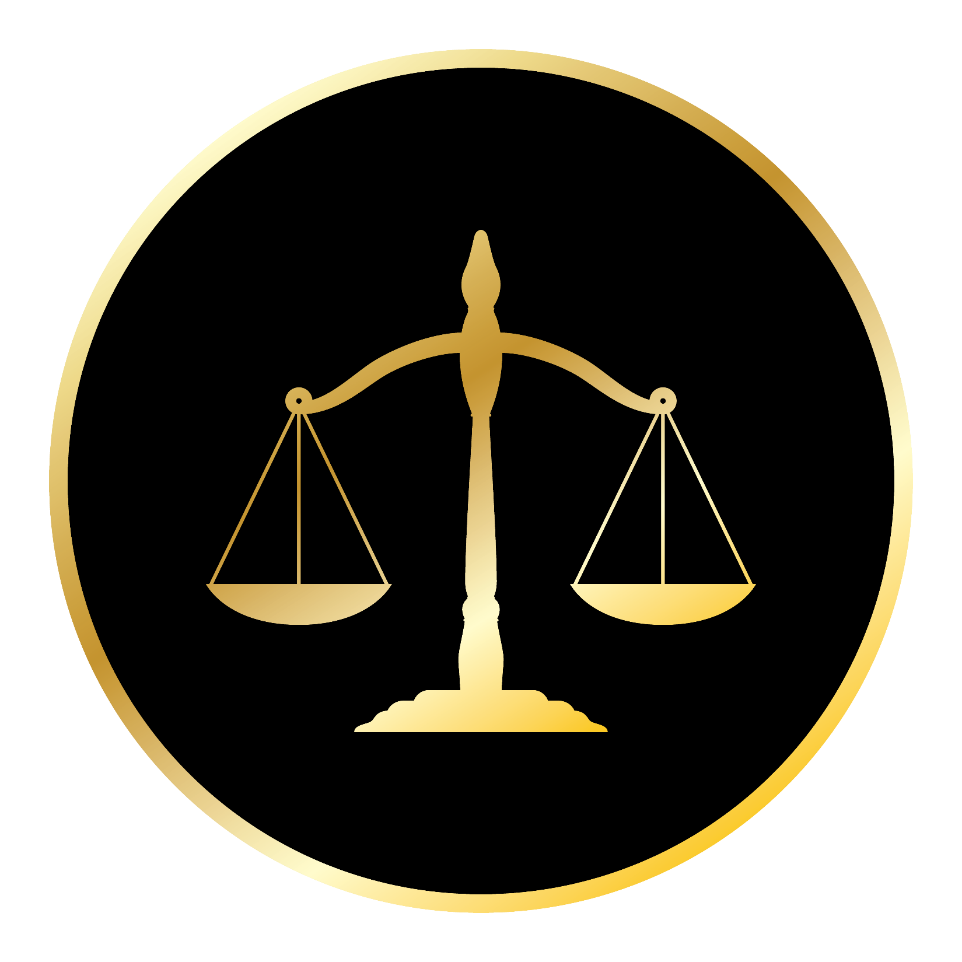 Üldnõuded (1935/2004)
Materjale ja esemeid tuleb toota hea tootmistava põhimõtete kohaselt nii, et need ei eritaks toitu koostisosi, mis võivad:
Ohustada inimeste tervist
Põhjustada toidu koostises vastuvõetamatuid muutusi
Põhjustada toidu organoleptiliste omaduste halvenemist.

Märgistus, reklaam, esitlus ei tohi tarbijaid eksitada.
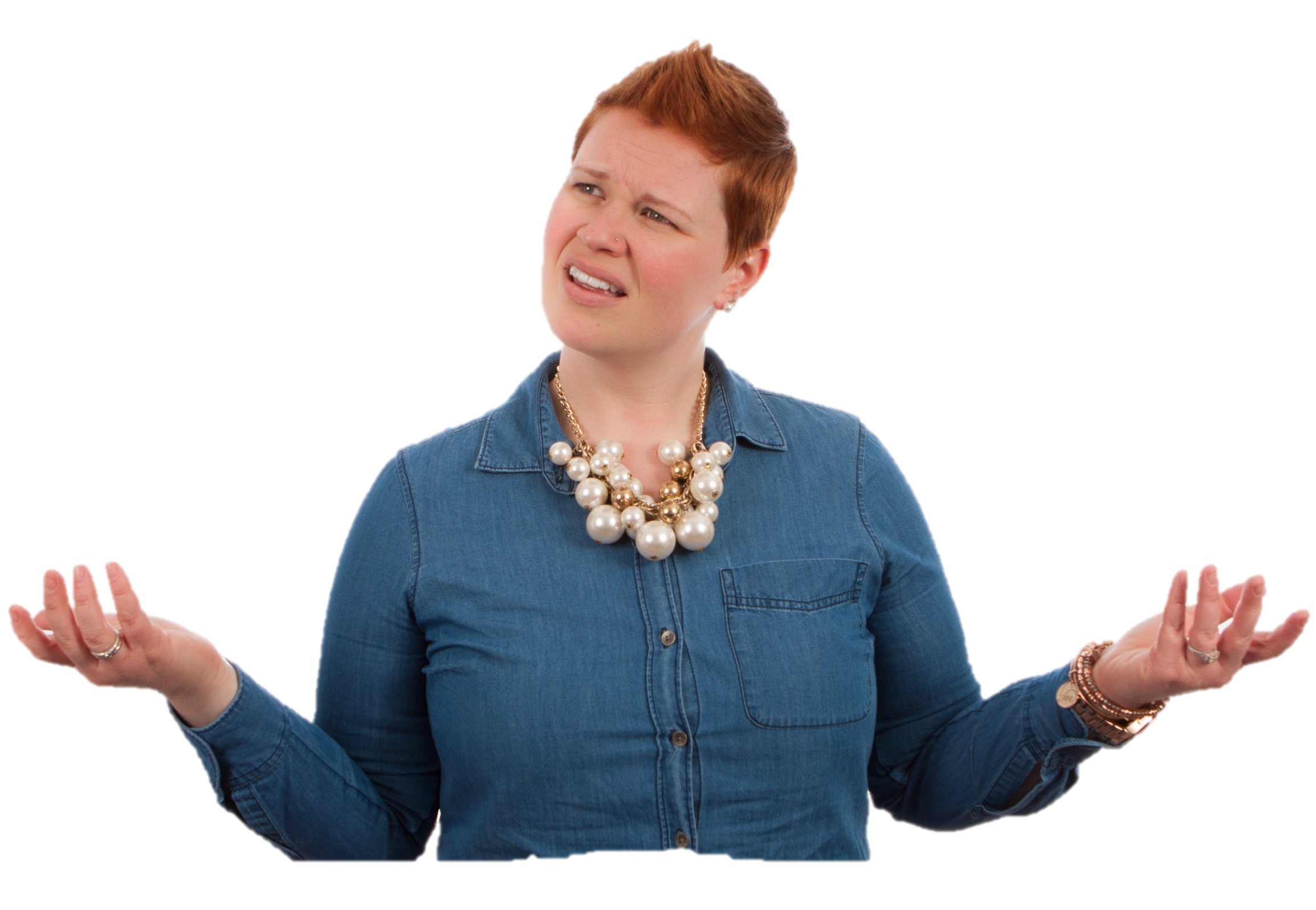 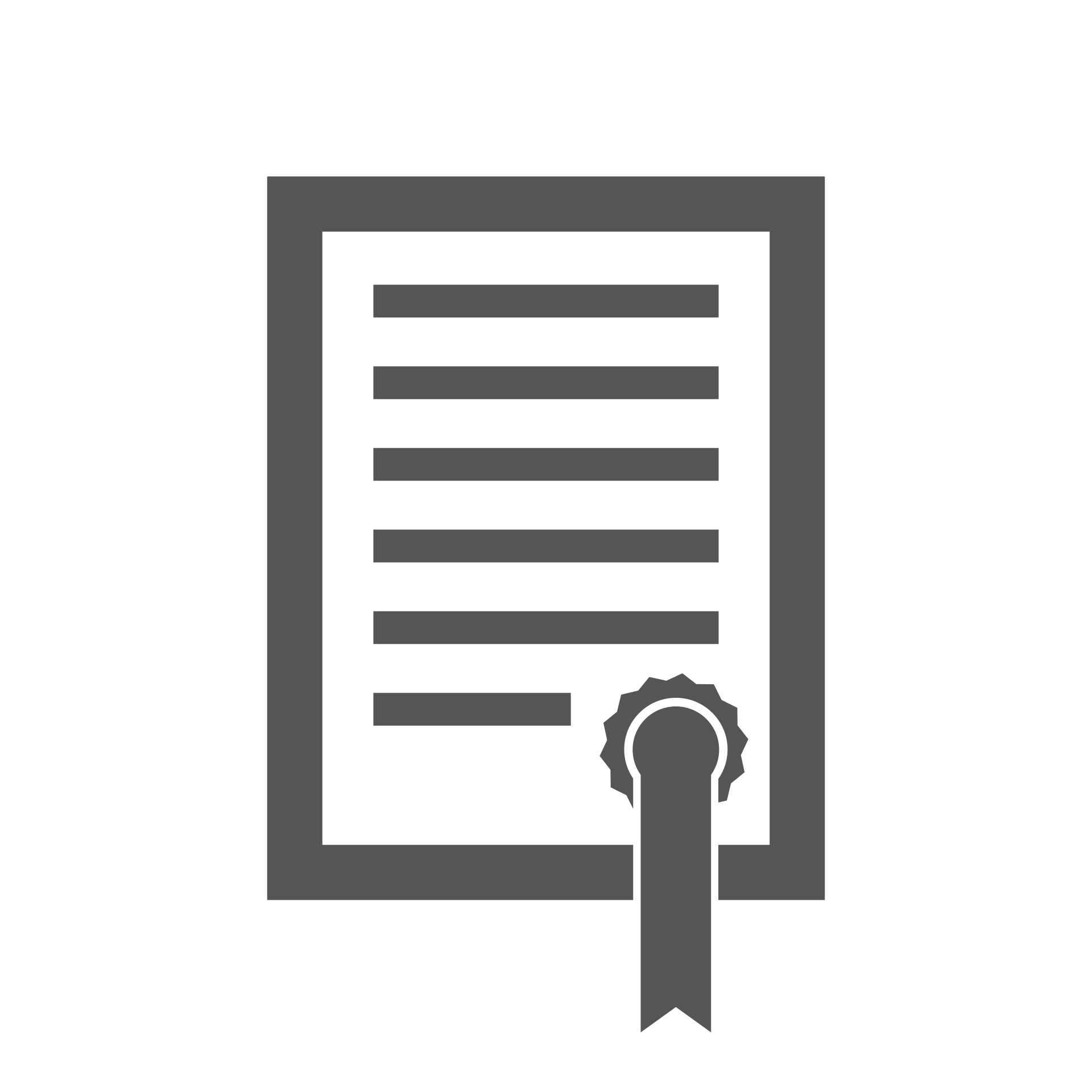 Vastavusdeklaratsioon
Plast (ringlusplast?)
Keraamika
Regenereeritud tsellulooskile
Aktiivsed ja intelligentsed materjalid/esemed
Epoksüühendeid sisaldavad materjalid/esemed

VD väljastab valmistaja, importija, müüja
No paper, no business!
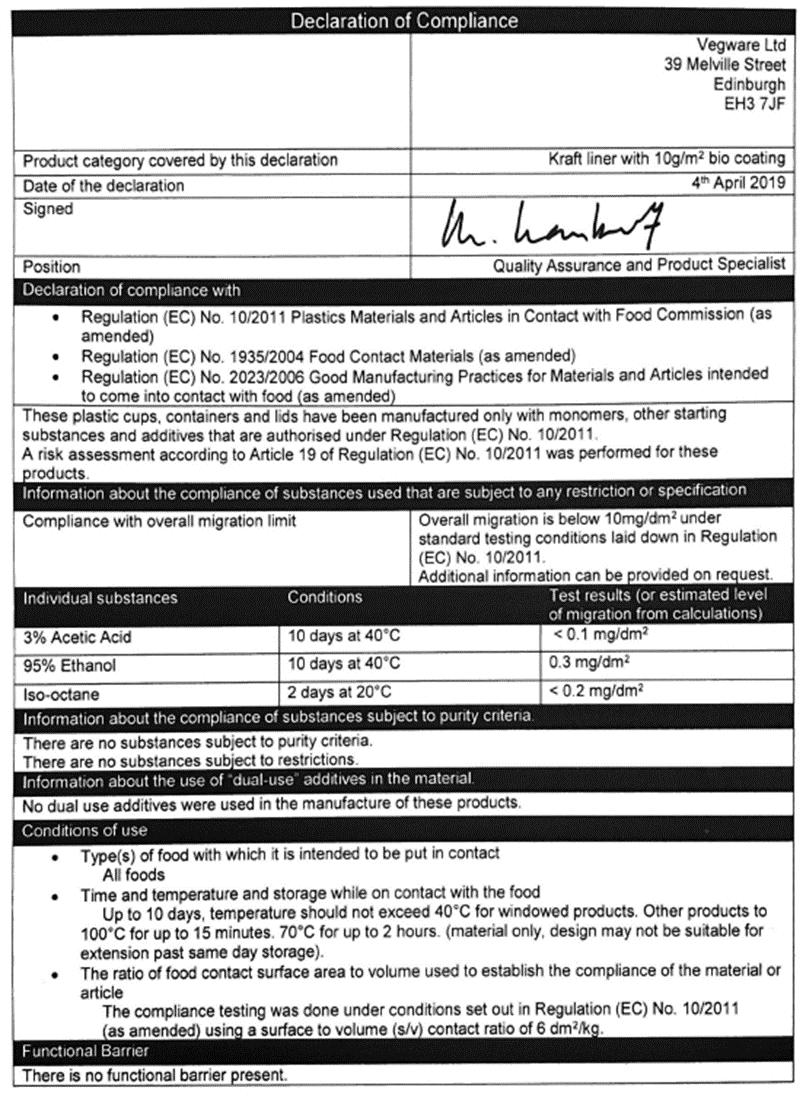 Plasti vastavusdeklaratsioon (10/2011)
VD väljastanud ettevõtte nimi ja aadress
Materjali/eseme nimetus
Kuupäev
Vastavus 1935/2004 nõuetele
Piisav teave piirangutega ainete kohta
Dual-use ainete kohta
Nõuded kasutamiseks
Funktsionaalse tõkkekihi kohta
Migratsioonitestid
Katsetingimused peavad katma halvima eeldatava kasutamise ja tingimused
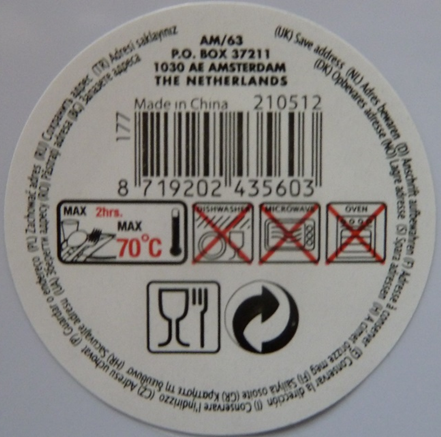 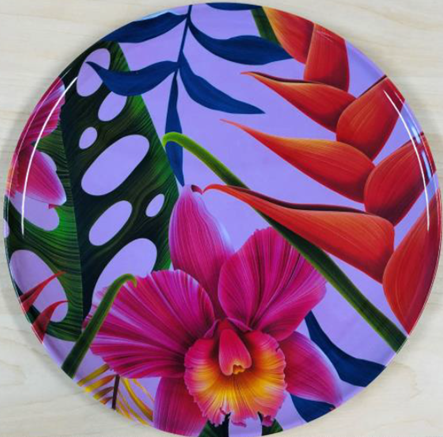 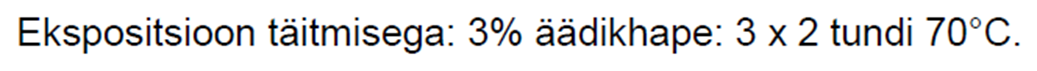 Oluline pakendi valimisel
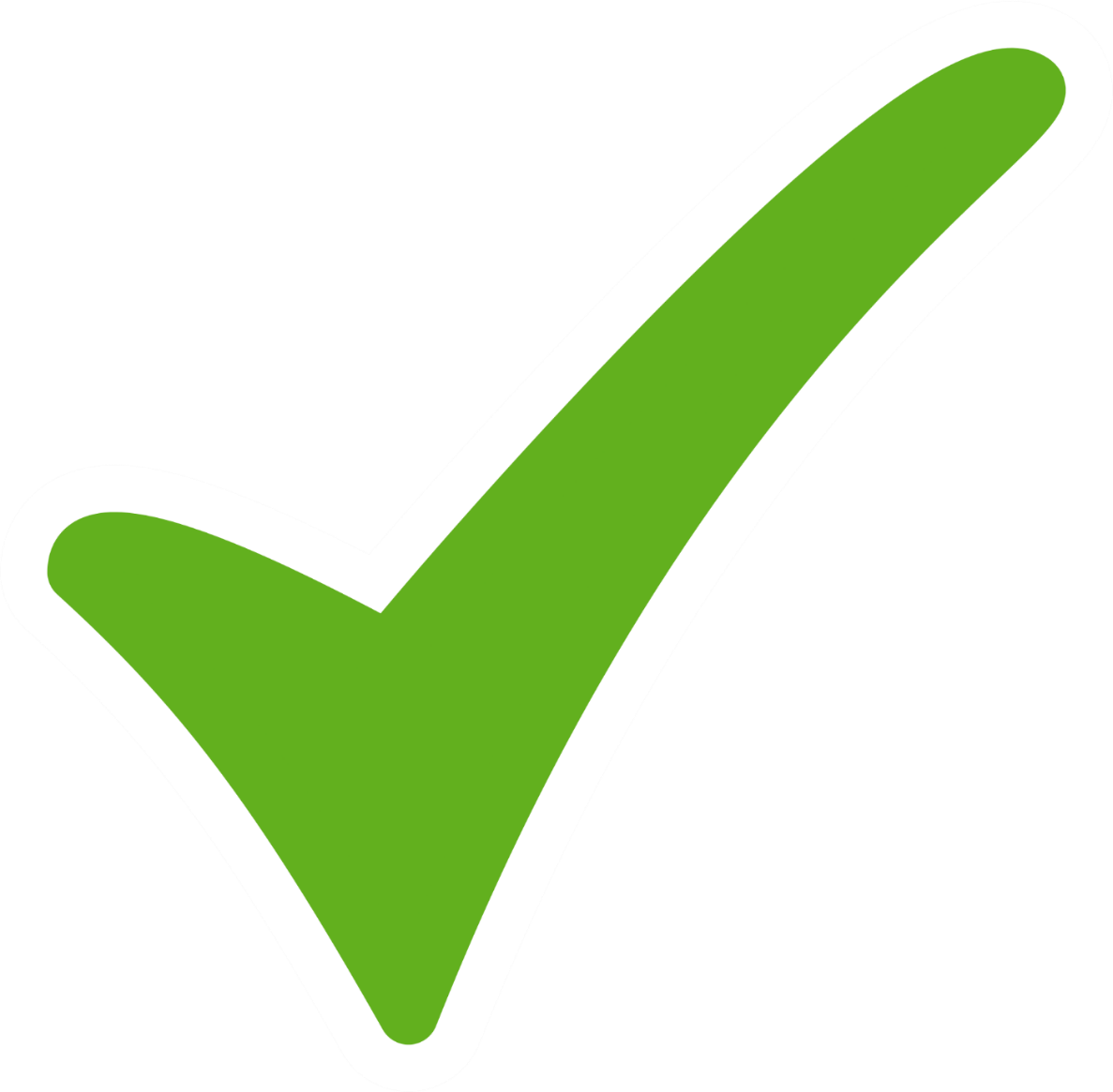 Eesmärk
Sobivus toote (toidu!) pakendamiseks
Vastavusdeklaratsioon
Spetsifikatsioon või muu dokument
Vastavus nõuetele
Migratsioonitestid
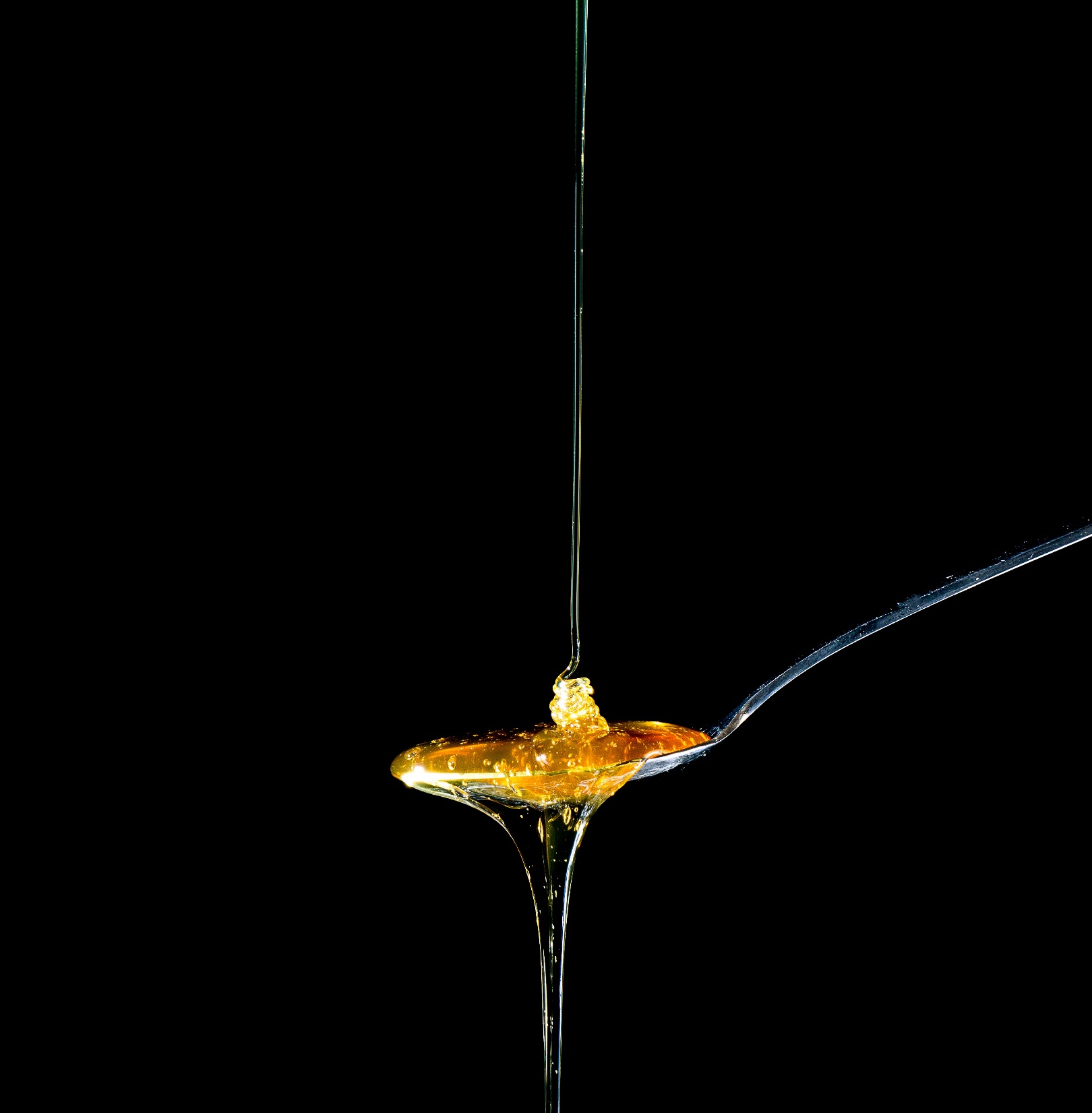 Mõned mõtted veel
Pakendi ettenähtav kasutamine?
Plastist meeämbri „loputamine“ kuuma veega
Pakendite korduvkasutamine
Toote pikaajaline säilitamine
Kliendi/tarbija pakendi vastuvõtmine
Aitäh!


Katrin Jõgi
katrin.jõgi@vet.agri.ee
+372 5198233
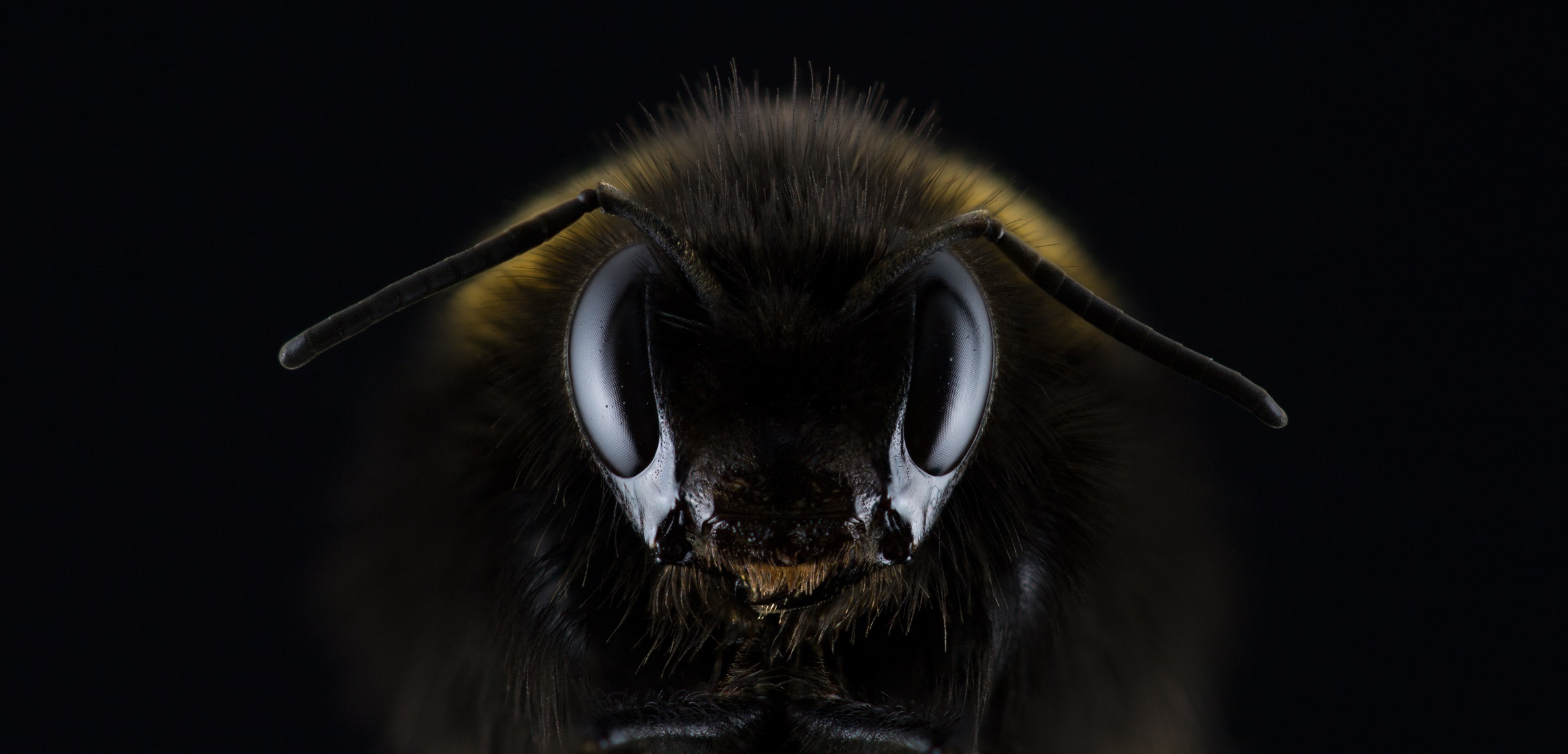